Формирование регулятивных  универсальных учебных действий на уроках физики
Учитель физики   Баринова Гульнара Зиннуровна 

МБОУ СОШ № 24 г. о. Самара
Регулятивные  универсальные учебные  действия
Целеполагание
Прогнозирование
Планирование
Контроль

Коррекция
Оценка
Саморегуляция
Целеполагание
Планирование
Коррекция
прогнозирование
Контроль, оценка
Саморегуляция
Схема универсальных учебных действий
Типовые задания, нацеленные на регулятивные универсальные учебные действия
Работа с любым учебным заданием требует развития регулятивных умений. Одним из наиболее эффективных учебных заданий на развитие таких умений является текстовая задача, так как работа с ней полностью отражает алгоритм работы по достижению поставленной цели (по П.Я. Гальперину). 
В каждый  урок должны быть вставлены проблемные ситуации
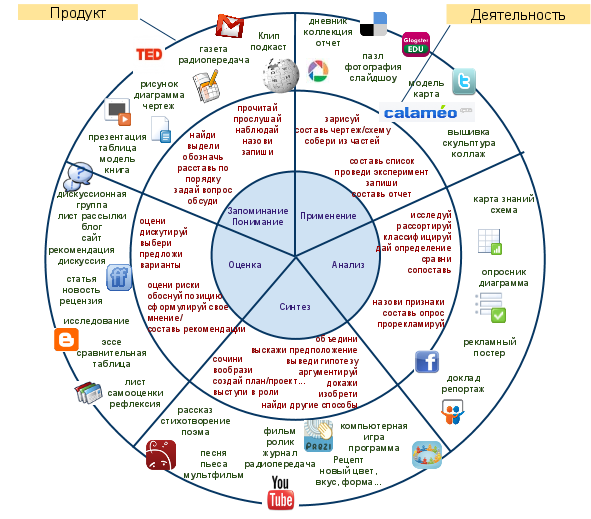 Проблему нельзя решить на том же уровне мышления, на котором она возникла.                             А. Эйнштейн
Таксономия учебных целей:
1) знание
2) понимание
3) применение
4) анализ
5) синтез
6) оценка
Рефлексия
Вернитесь к цели !
Кто не знает, куда направляется, очень удивится, что попал не туда. М.Твен
«Определение объема твердого тела»
Цель урока: сформировать умения определять объем тел различными способами
Задачи: Образовательные: проконтролировать степень усвоения знаний учащихся по данной теме; обобщить и систематизировать материал, полученный на уроках математики и физики; использовать интеграцию предметов в воспитании интереса к изучаемым предметам. 
	Развивающие: развивать логическое мышление, через познавательную деятельность учащихся; творческие способности, смекалку и сообразительность; 
формировать мыслительные умения самостоятельно применять знания из области математики для решения физических задач;
развивать логическое мышление, умение сопоставлять, обобщать и делать выводы;
	Воспитательные: воспитывать чувство коллективизма и взаимопомощи, умение работать в группе; вырабатывать ответственное отношение к учебному труду.
Методы обучения: наглядно-иллюстративный, демонстрационный, репродуктивный, самоконтроль, практическая работа.
Формы работы на уроке: индивидуальная, групповая, фронтальная.
Тип урока: комбинированный
Технические средства обучения: компьютер, интерактивная доска, проектор, ЦОР.
Образовательные ресурсы Интернет: http://school-collection.edu.ru/
Лабораторное оборудование: мерный цилиндр, тело неправильной формы, подвешенное на нити, подкрашенная жидкость, деревянный брусок.
Ожидаемые результаты:
Личностные:
готовность и способность обучающихся к саморазвитию;
Формирование мотивации к учению и познанию;
Метапредметные результаты:
освоение обучающимися универсальных учебных действий (познавательные, регулятивные и коммуникативные);
формирование способности видеть взаимосвязь между разными предметами;
Предметные:
освоение обучающимися в ходе изучения предметов опыта специфического для каждой предметной области деятельности по получению новых знаний, их преобразований и применения.
Актуализация опорных знаний по физике : Фронтальная работа – устное повторение пройденного материала через эксперимент: погружение картофеля в два сосуда – с соленой и пресной водой. Учащиеся делают вывод о том, как взаимодействуют тела с разной плотностью; повторяют теоретический материал по теме «Плотность». Учитель подводит учащихся к новой теме
Актуализация опорных знаний по математике: Фронтальная работа – устное повторение пройденного материала: понятие прямоугольного параллелепипеда, его граней, ребер, формула нахождения объема фигуры, единиц измерений объема. Блиц-игра «Верю - не верю»
Практическая работа по математике
Индивидуальная работа учащихся – измерение объема прямоугольного параллелепипеда. Учащиеся выполняют измерения геометрических тел и записывают результаты в тетрадь.
Постановка проблемы
Фронтальная работа – учитель показывает тело неправильной формы и предлагает обучающимся найти способ определения объема тела неправильной формы
Физкультминутка
Выполнение физических упражнений под видеоролик
   http://school-collection.edu.ru/
Мозговой штурм
Фронтальная работа – определение алгоритма действий при определении объема тела неправильной формы
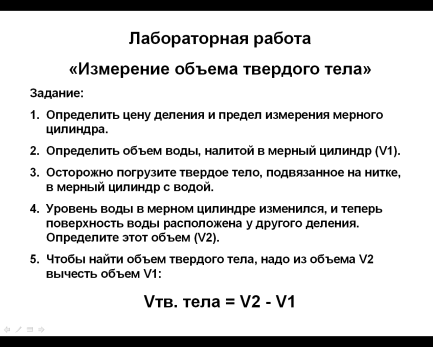 Представление алгоритма лабораторной работы http://school-collection.edu.ru
Выполнение лабораторной работы по алгоритму
Групповая работа – выполнение лабораторной работы «Определение объема твердого тела неправильной формы методом погружения тела в жидкость» в группах по 2 человека.
Самоконтроль: Учитель демонстрирует на слайде обучающимся правильные ответы, полученные в ходе  лабораторной работы, и предлагает детям оценить свои работы по пятибалльной шкале.
Итоги урока
Учитель подводит итоги урока. Обучающимся предлагается подумать где в жизни нам необходимо находить объемы тел и сосудов.
Рефлексия урока
Учитель предлагает обучающимся оценить свою работу на уроке и сдать тетрадь на место, соответствующее его оценке урока.
Благодарим за внимание!